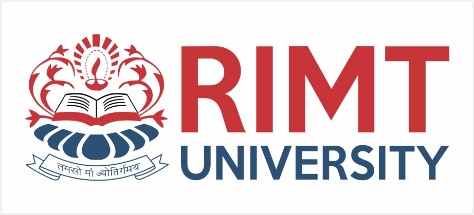 DIGITAL ELECTRONICS &LOGIC DESIGN
Course Name: B.Tech CSE Semester: 3rd
Prepared by: Er. Irfana Shafi
1
Dr.Nitin Thapar_SOMC_ITFM
Department of Computer Science & Engineering
education for life                                          www.rimt.ac.in
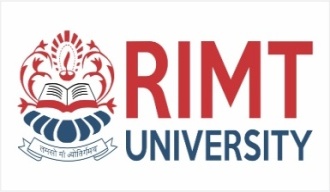 BOOLEAN ALGEBRA THEOREMS
Idempotency
›	T1a: X+X=X
›	T1b: X•X=X
Null elements
›	T2a: X+1=1
›	T2b: X•0=0
OR	AND
Involution
›	T3: (X’)’=X
Department of Computer Science & Engineering
education for life                         www.rimt.ac.in
2
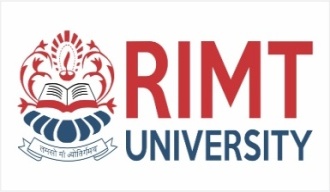 BOOLEAN ALGEBRA THEOREMS
Absorption (aka covering)
›	T4a: X+(X•Y)=X
›	T4b: X•(X+Y)=X
›	T5a: X+(X’•Y)=X+Y
›	T5b: X•(X’+Y)=X•Y
OR	AND
education for life                         www.rimt.ac.in
3
Department of Computer Science & Engineering
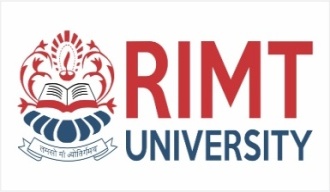 BOOLEAN ALGEBRA THEOREMS
Absorption (aka combining)
›	T6a: (X•Y)+(X•Y’)=X
›	T6b: (X+Y)•(X+Y’)=X

OR	AND
education for life                         www.rimt.ac.in
Department of Computer Science & Engineering
4
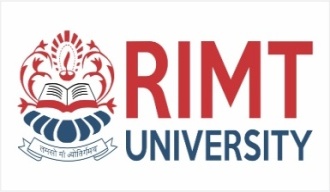 BOOLEAN ALGEBRA THEOREMS
Absorption 
›	T7a: (X•Y)+(X•Y’•Z)=(X•Y)+(X•Z)
›	T7b: (X+Y)•(X+Y’+Z) = (X+Y)•(X+Z)
education for life                         www.rimt.ac.in
5
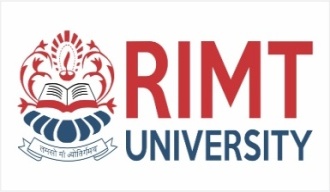 BOOLEAN ALGEBRA THEOREMS
De Morgan’s theorem (very important!)
›	T8a: (X+Y)’= X’•Y’
X+Y = X•Y  

›	T8b: (X•Y)’= X’+Y’
X•Y = X+Y
break (or connect) the bar & change the sign
break (or connect) the bar & change the sign
›	Generalized DeMorgan’s theorem:
•  GT8a: (X1+X2+…+Xn-1+Xn)’= X1’•X2’•…•Xn-1’•Xn’
•  GT8b: (X1•X2•…•Xn-1•Xn)’= X1’+X2’+…+Xn-1’+Xn’

OR	AND
education for life                         www.rimt.ac.in
6
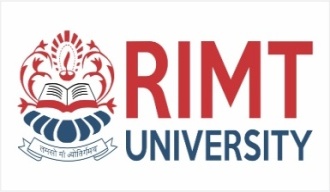 BOOLEAN ALGEBRA THEOREMS
Consensus Theorem
›	T9a: (X•Y)+(X’•Z)+(Y•Z) = (X•Y)+(X’•Z)
›	T9b: (X+Y)•(X’+Z)•(Y+Z) = (X+Y)•(X’+Z)
education for life                         www.rimt.ac.in
7
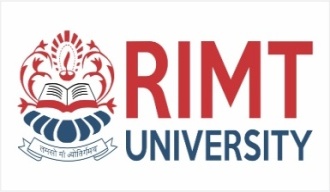 BOOLEAN ALGEBRA THEOREMS
Idempotency
›	T1a: X+X=X
›	T1b: X•X=X
Null elements
›	T2a: X+1=1
›	T2b: X•0=0
OR	AND
Involution
›	T3: (X’)’=X
education for life                         www.rimt.ac.in
Department of Computer Science & Engineering
8
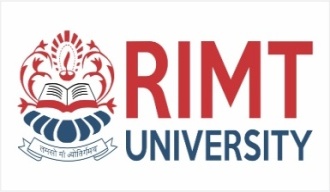 BOOLEAN ALGEBRA THEOREMS
Absorption 
›	T4a: X+(X•Y)=X
›	T4b: X•(X+Y)=X
›	T5a: X+(X’•Y)=X+Y
›	T5b: X•(X’+Y)=X•Y
OR	AND
education for life                         www.rimt.ac.in
Department of Computer Science & Engineering
9
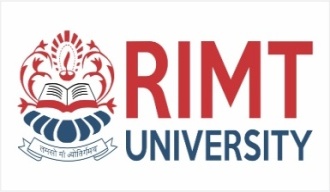 BOOLEAN ALGEBRA THEOREMS
DeMorgan’s theorem (very important!)
›	T8a: (X+Y)’= X’•Y’
break (or connect) the bar & change the sign
X+Y = X•Y  

›	T8b: (X•Y)’= X’+Y’
X•Y = X+Y
break (or connect) the bar & change the sign
›	Generalized DeMorgan’s theorem:
•  GT8a: (X1+X2+…+Xn-1+Xn)’= X1’•X2’•…•Xn-1’•Xn’
•  GT8b: (X1•X2•…•Xn-1•Xn)’= X1’+X2’+…+Xn-1’+Xn’

OR	AND
10
education for life                         www.rimt.ac.in